iOS动态框架方案
Mindy 2015.8
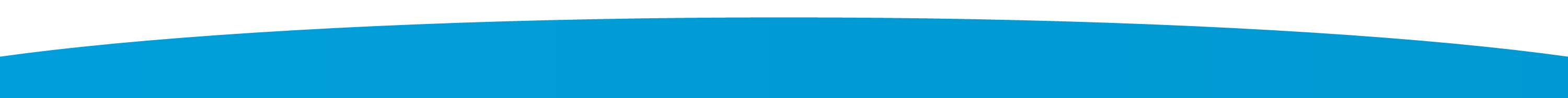 M
M
Outline
动态框架简介
方案介绍
苹果相关规定
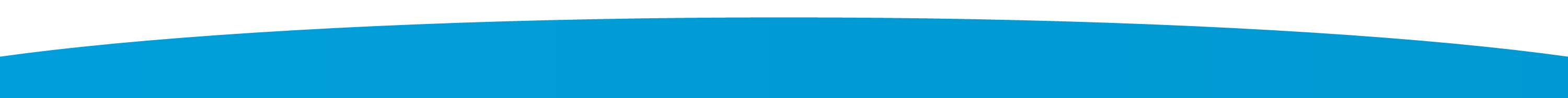 M
动态框架
主要作用：
动态修复线上问题 ——Patch
以插件的形式动态增加功能 ——Plugin

好处：
绕开苹果审核，降低发版成本
减少安装包大小
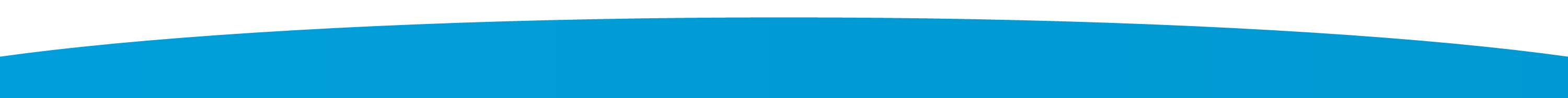 M
方案介绍
调研方案：
	html+js、wax、react native、 framework

评估标准：
	可行性
	性能
	用户体验
	审核风险
	接入成本
	学习成本
	其他
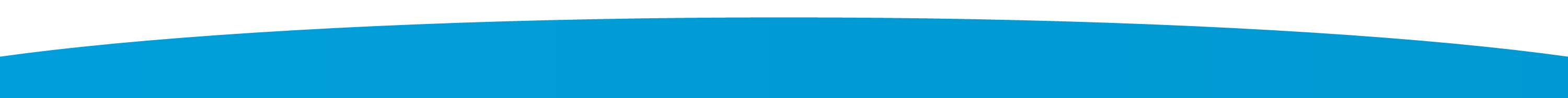 M
html+js
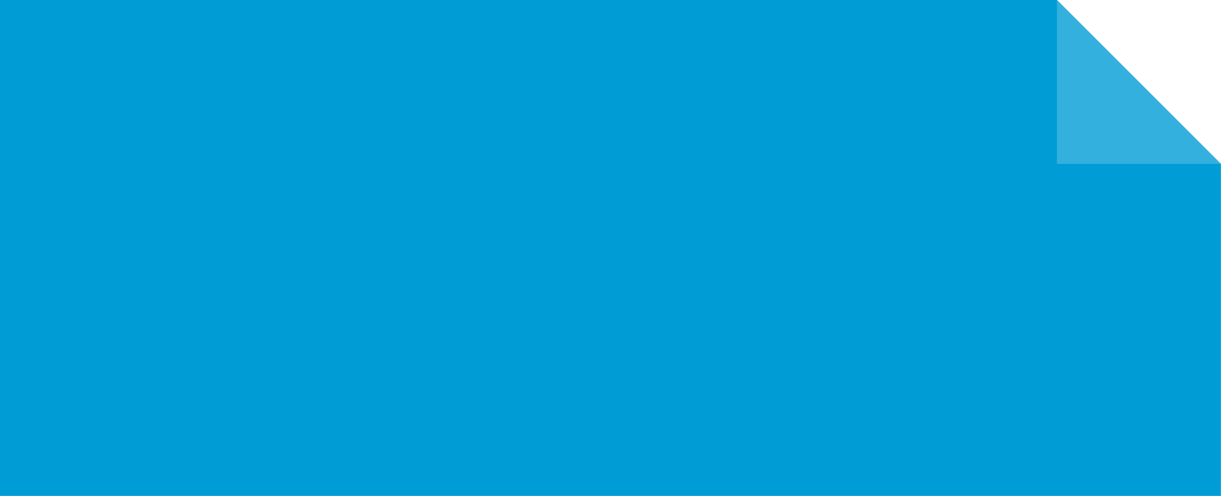 应用
支付宝；百度贴吧
Plugin, not Patch
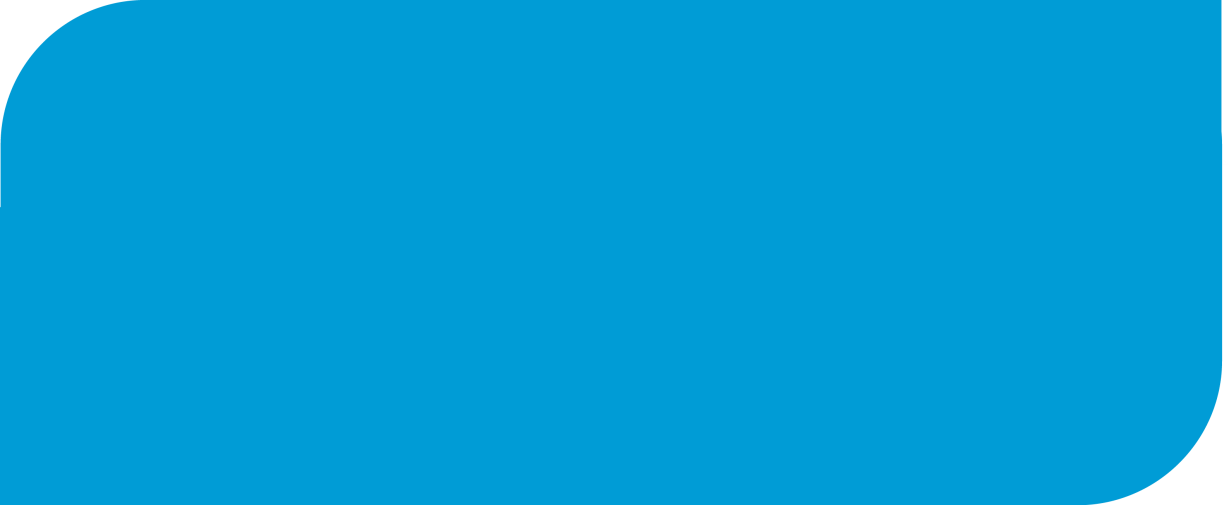 基于Webview
下载html和js代码，保存在客户端
通过api控制代码的升级和更新
原理
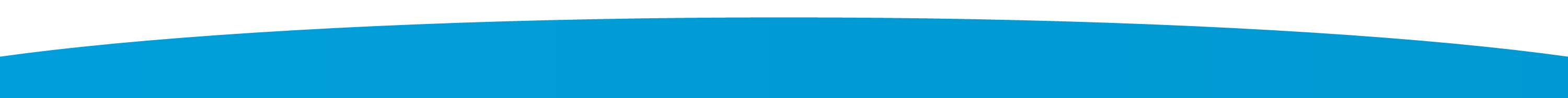 M
js->native
创建一个隐藏的iframe，设置该iframe的URL为特殊的URL
Native端通过webview的delegate方法截获此URL
参数以JSON形式附加在URL中
异步
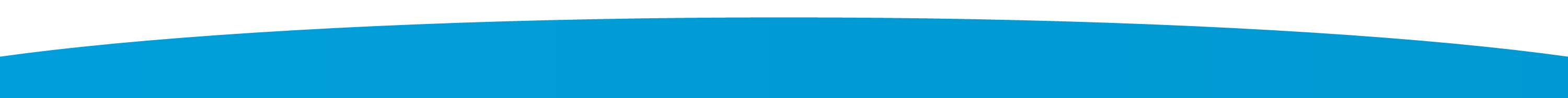 M
native->js
通过UIWebview的stringByEvaluatingJavaScriptFromString:方法  
参数传递是以json形式附加在url中 
同步
必须在主线程中执行
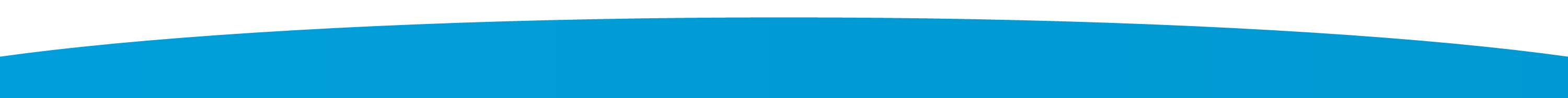 M
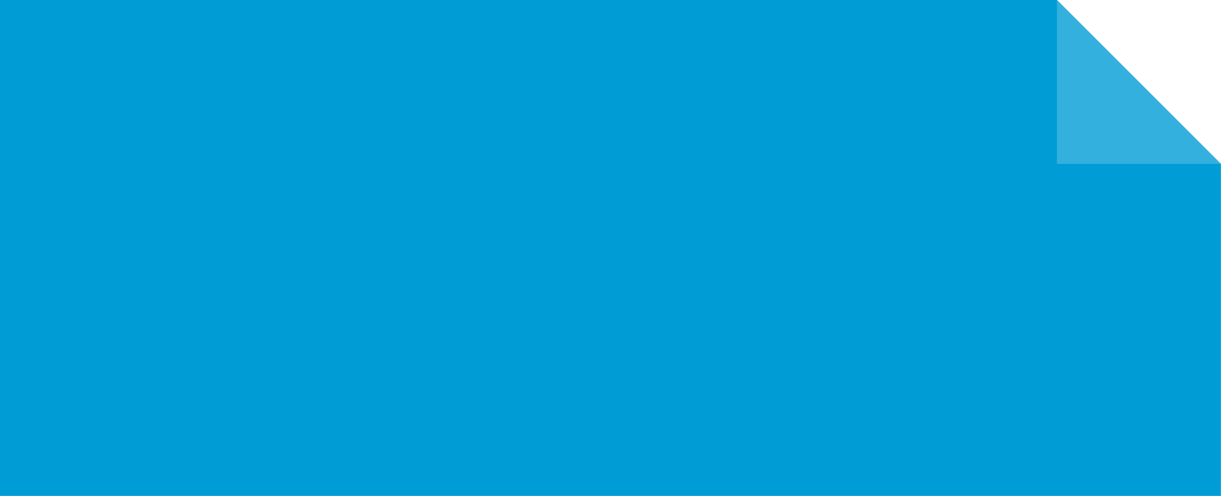 demo
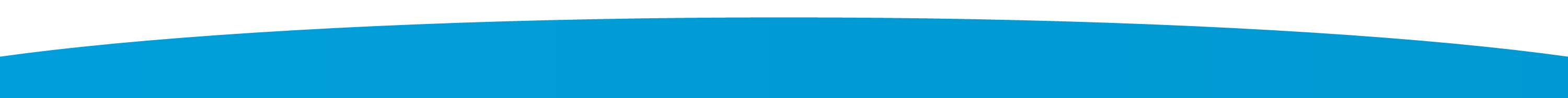 M
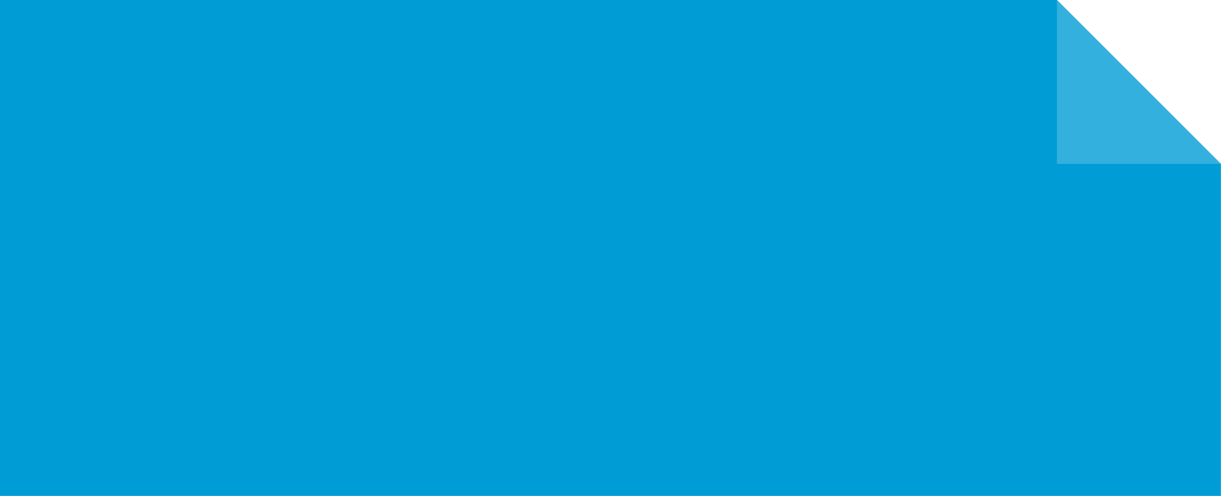 可行性：可行
性能：较差。(js:脚本语言、单线程)
用户体验：手势、动效的流畅度较差
接入成本：无
审核风险： 无
学习成本：一般
评估
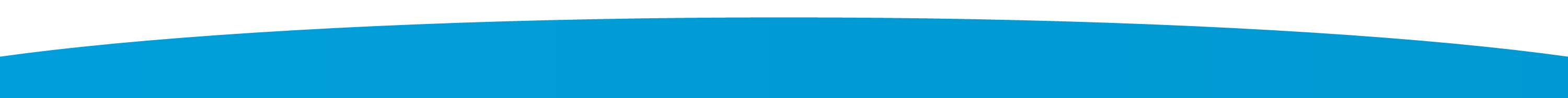 M
wax
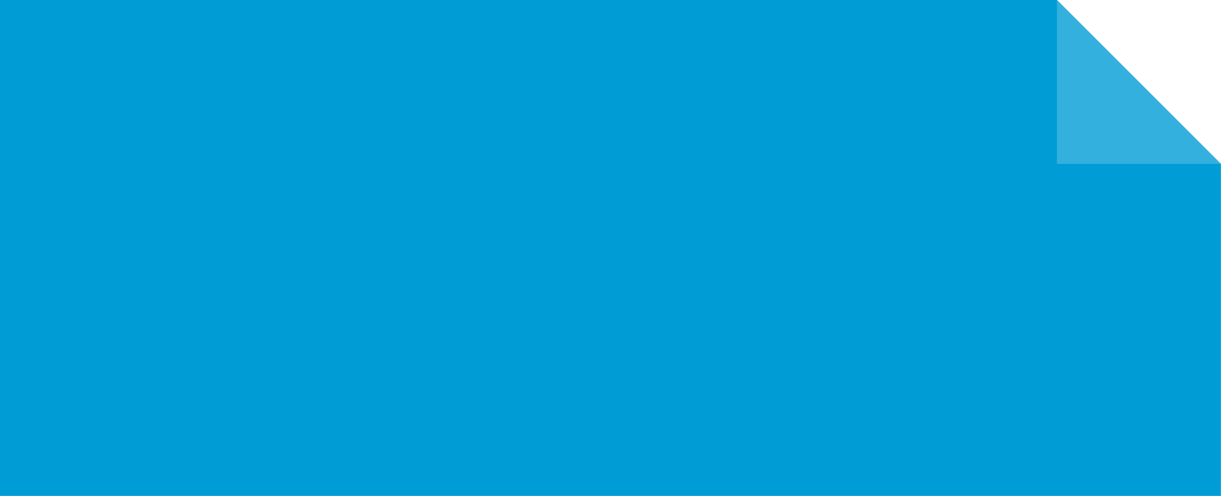 应用
百度地图；手机百度；手机QQ
Patch or plugin
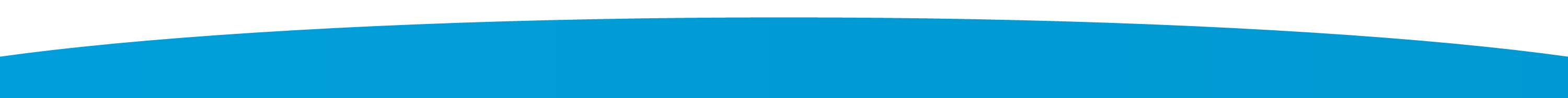 M
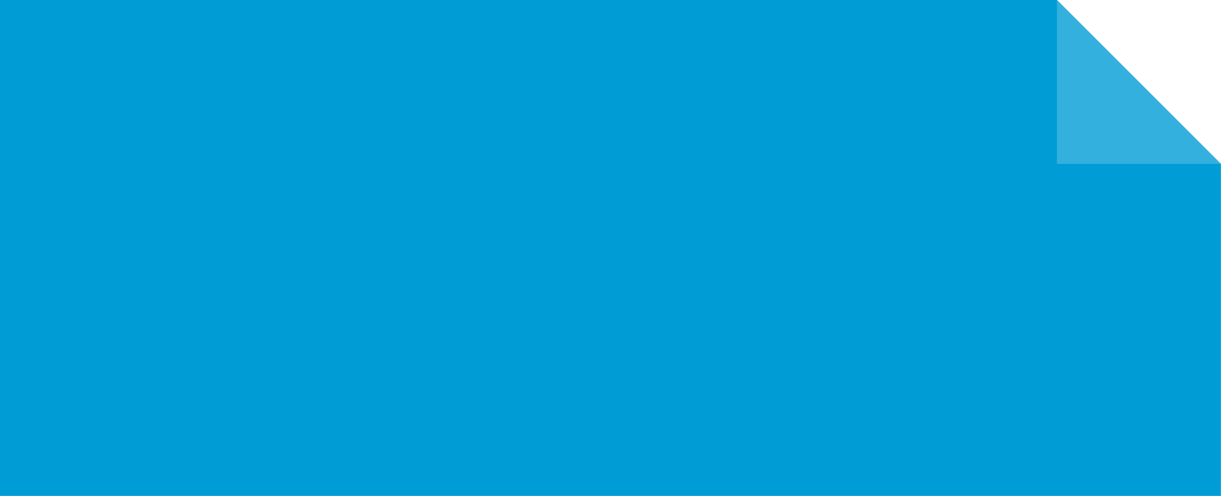 角色：ObjC runtime  Wax框架 Lua解释器

wax_start时加载Lua脚本：
Lua侧：将函数名、Lua函数体以key,value的形式储存在每个wax_instance_userdata的环境表中
 OC侧：通过ObjC runtime机制,将Lua脚本中定义的函数添加／覆盖到OC类中，保证实际调用到Lua函数
原理
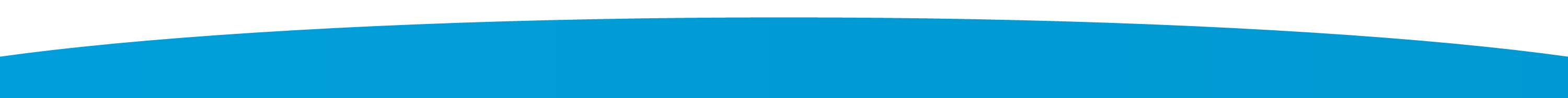 M
[Speaker Notes: 1和2工作在wax_instance的__newindex方法中完成
2. OC侧添加的IMP实际上是lua函数体的wrapper.  具体IMP的实现见：wax_instance.m中628～655行]
lua->native
lua script
_index
NSInvocation
Lua解释器
wax
OC runtime
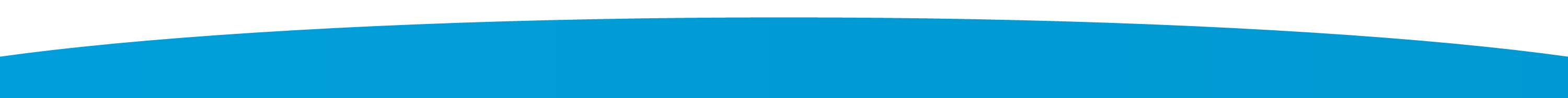 M
[Speaker Notes: Lua脚本中的函数调用分为：
Lua调用lua方法： 直接调用该wax_instance_userdata的环境表中存储的方法  wax_instance.m中284～290
Lua调用oc方法：将OC中的方法调用(NSInvocation)封装成Lua C函数供调用  wax_instance.m中313～325
均在wax_instance的__index方法中得到处理。]
native->lua
OC script
pCallUserdata
lua script
wax
Lua解释器
OC runtime
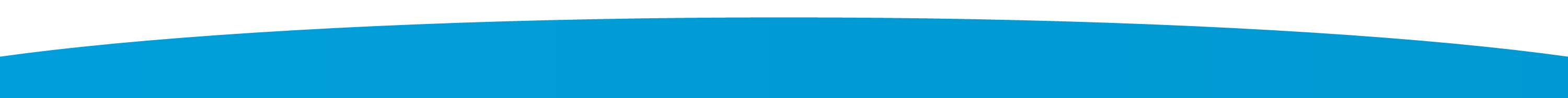 M
[Speaker Notes: 其中lua script是存放在IMP里的lua chunk]
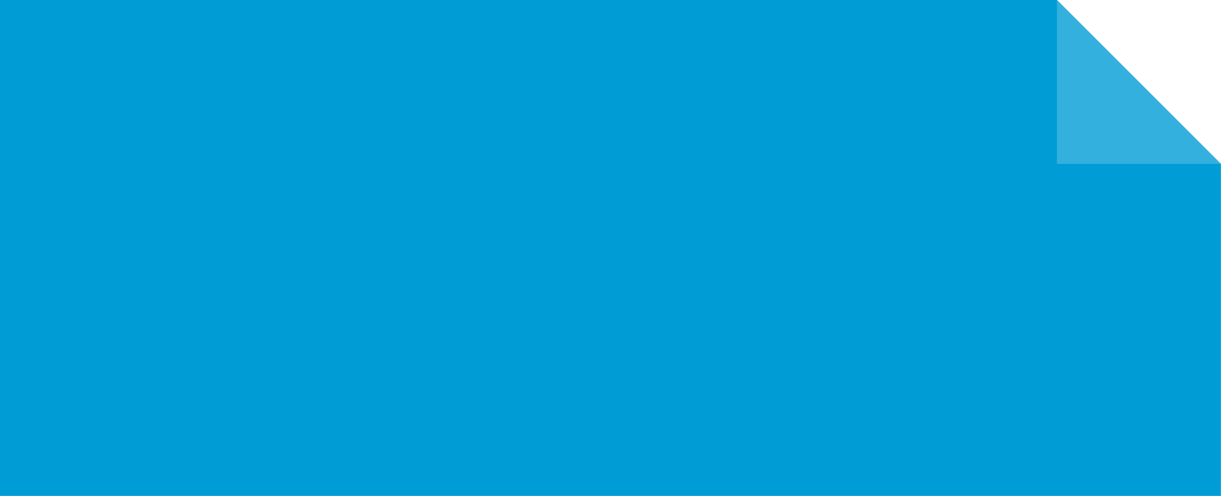 demo
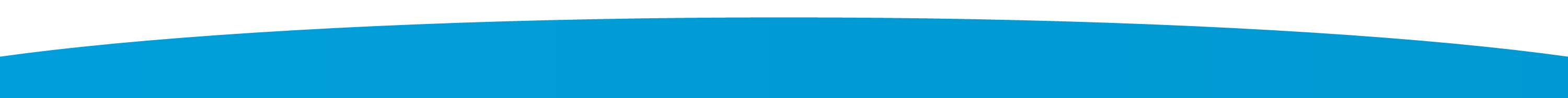 M
可行性：可行
性能：好，但较原生差（lua 脚本语言）
用户体验：较好
接入成本：低
学习成本：较低
审核风险：具有
其他：wax框架从13年开始停止更新
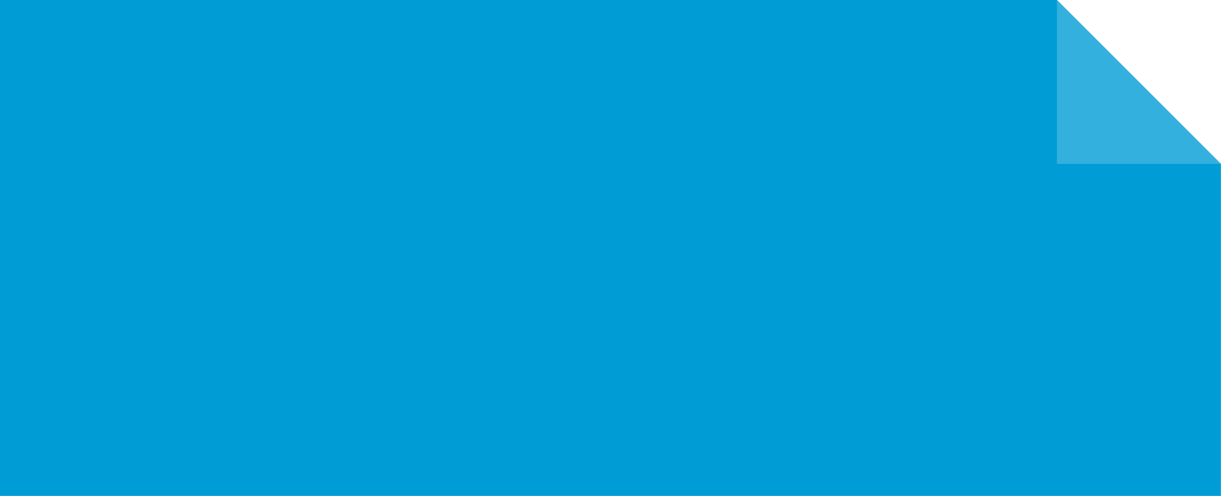 评估
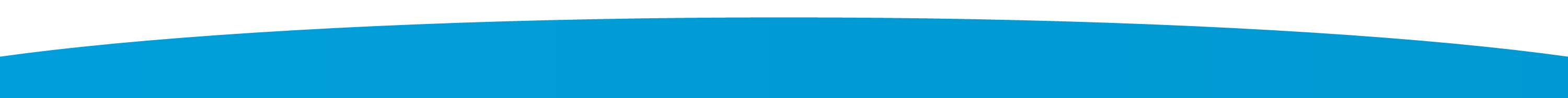 M
Required:
	lua脚本的加密
	lua脚本的部署和版本控制
Optional:
	objc->lua的翻译器
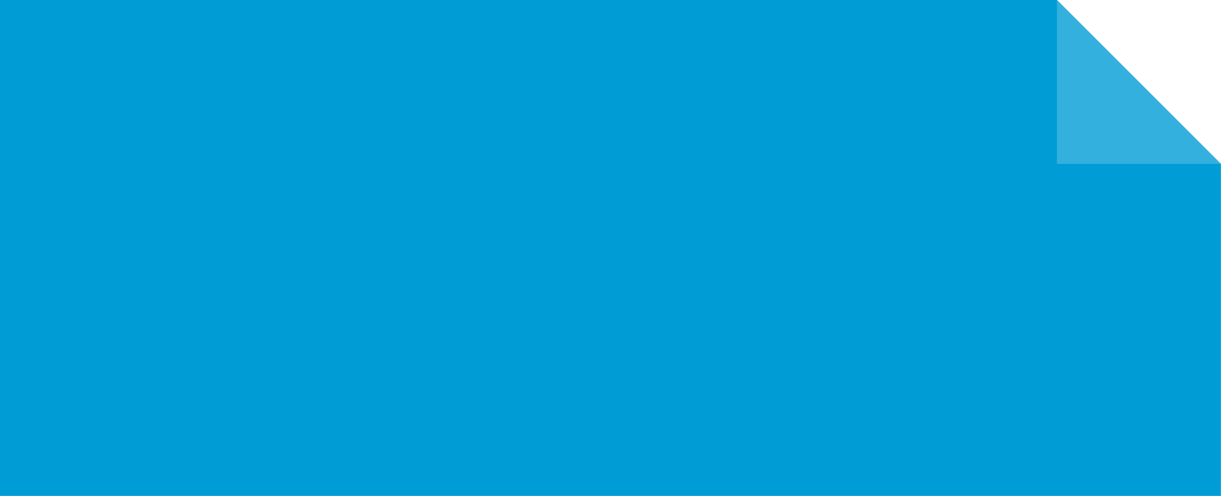 落地
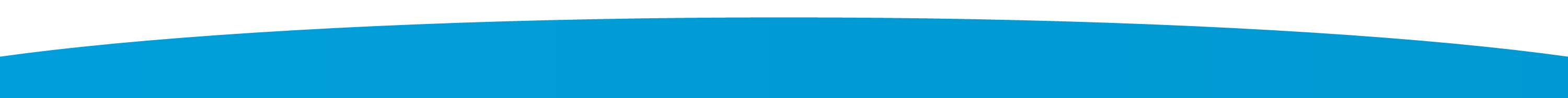 M
[Speaker Notes: Lua脚本加密的目的： 1. 规避审核风险   2. 安全性]
React Native
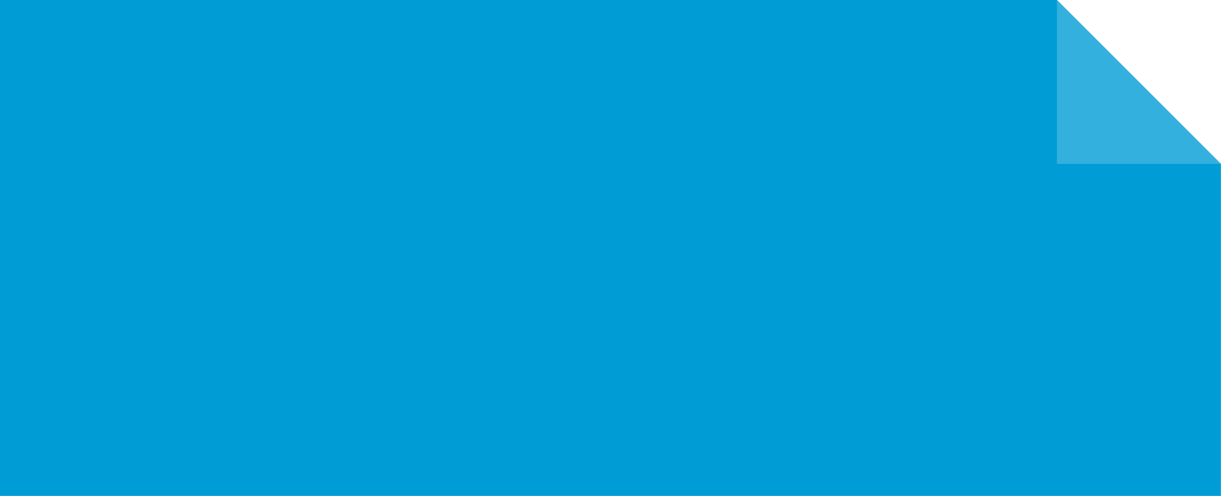 FaceBook; 天猫iPad客户端
Neither plugin,nor patch
应用
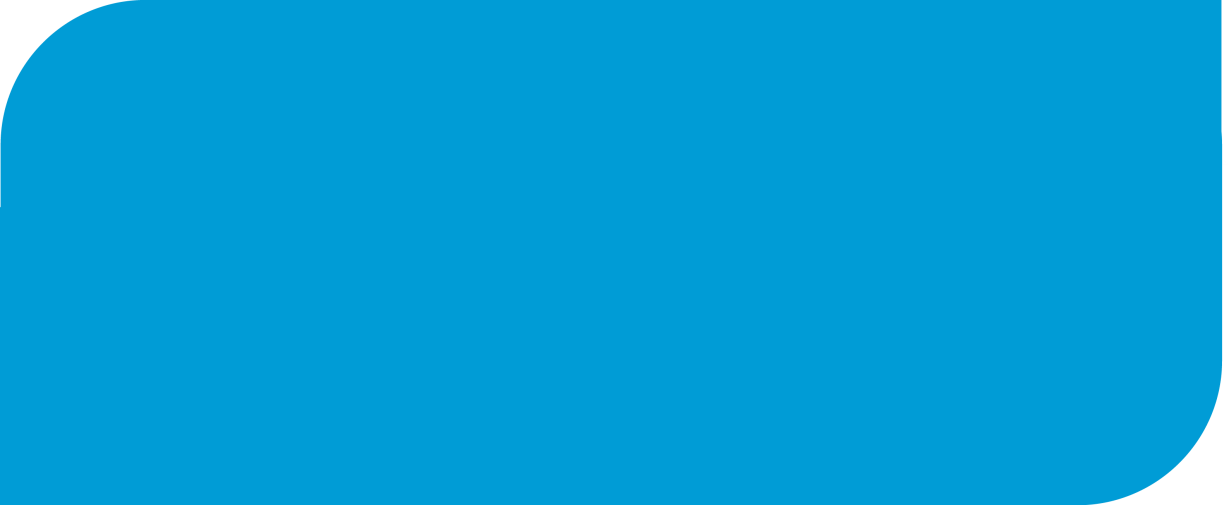 基于JavascriptCore，而非Webkit
原生的体验：摆脱webview，使用原生的UI控件
Web的开发效率
原理
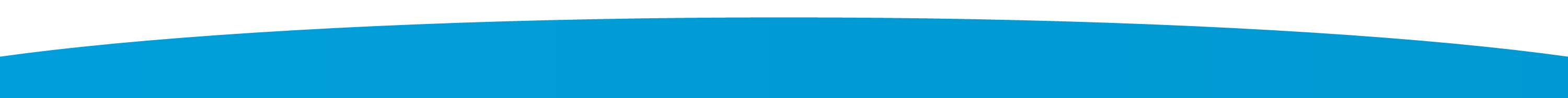 M
[Speaker Notes: 关于天猫iPad客户端的： webview--lua-RN
舍弃webview: 体验     舍弃lua:开发和维护成本高（精通lua的，需要从游戏开发者中招)

Webview的性能比React Native差；  ReactNative的性能比lua差;  lua比原生差；]
UI: JS中的UI组件和布局方式被“翻译”成为iOS原生组件
通信机制：
RCTBridge：js与oc通信的桥梁 保存了js端的模块配置表和native端的模块配置表
OC->JS： 事件驱动
JS->OC ：无直接调用 通过返回值形式
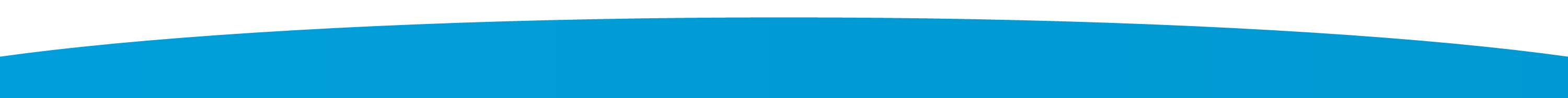 M
[Speaker Notes: 1.“翻译”举例：js中的NavigatorIOS 被翻译成 OC的RCTNavigator 
2.通信机制的参考文献：http://blog.cnbang.net/tech/2698/]
初始化
RCTRootView:- initWithBundleURL:moduleName:lauchOptions:
RCTBridge:- initWithBundleURL:moduleProvider:lauchOptions:
RCTBridge:-enqueueJSCall:args:
RCTBridge:-setUp
RCTBridge:
RCTRemoteModulesConfig()
RCTBridge:
RCTLocalModulesConfig()
JavaScriptExecutor:-injectJSONText:asGlobalObjectNamed:callback:
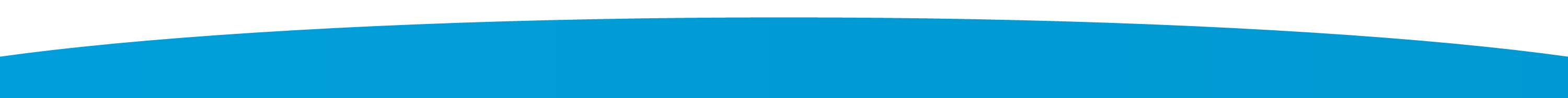 M
[Speaker Notes: Local: js module
Remote: native module
把module信息（local和remote的）注入到JS Context中。]
OC->JS通信
事件(timer、点击等）驱动。以RCTScrollView为例：
RCTScrollView: -scrollViewWillBeginDragging:
RCTEventDispatcher:-sendScrollEventWithType:reactTag:scrollView:userData:
RCTEventDispatcher:-sendInputEventWithName:body:
RCTBridge:-enqueueJSCall:args:
RCTBridge:-invokeAndProcessModule:method:arguments:
RCTJavaScriptExecutor:-executeJSCall:method:arguments:callback:
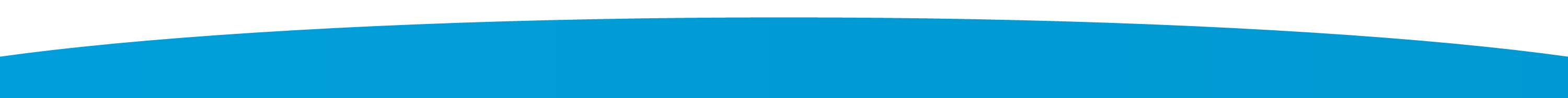 M
JS->OC通信
不主动调用。放在JS方法的返回值中
RCTJavaScriptExecutor:-executeJSCall:method:arguments:callback:的callback
RCTBridge:-handleBuffer:
RCTBridge:-handleRequestNumber:moduleID:methodID:params:
RCTModuleMethod: -invokeWithBridge:module:arguments:
NSInvocation
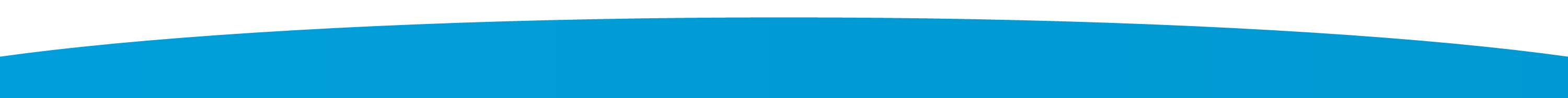 M
[Speaker Notes: 以RCTScrollView为例子]
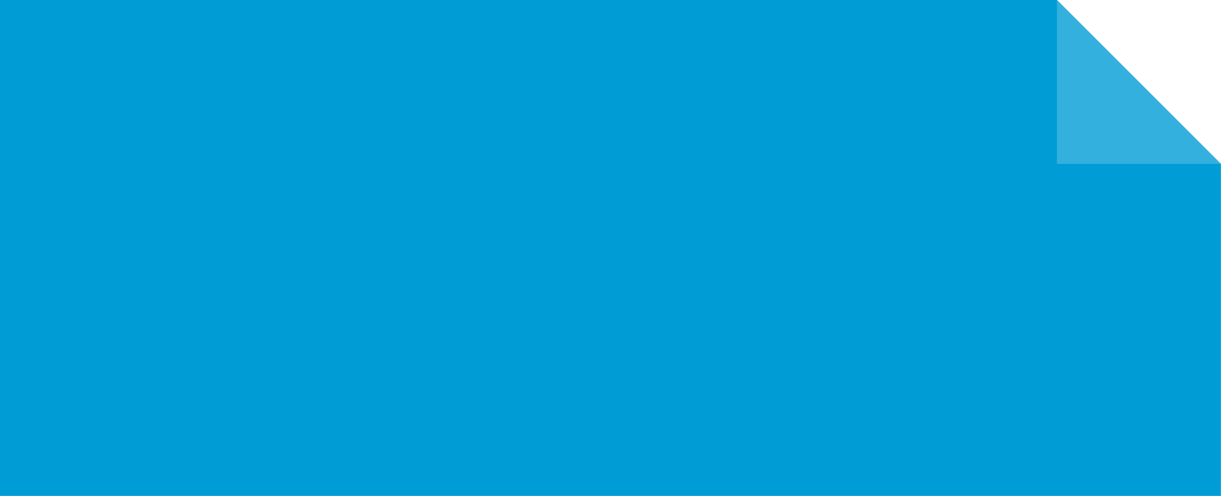 demo
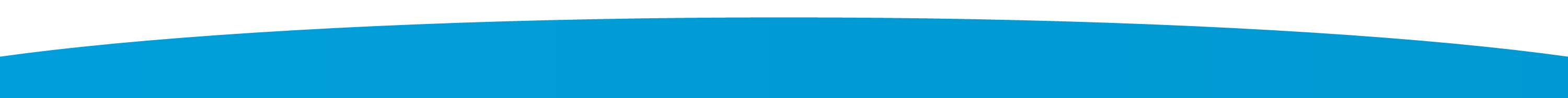 M
[Speaker Notes: 展示从server端拉取jsbundle(需要启动server，用模拟器), 和从沙盒中上主bundle目录中读取jsbundle（不需要启动server， 用真机)两种方式]
可行性：可行
性能：较好。(介于native和web之间，靠近native)
用户体验：一般
接入成本：较高。对现有Native Modules改动大；
	   适用于新模块开发
学习成本：较高
审核风险：无。苹果允许下载运行在JavascriptCore上的脚本文件
其他：开发效率确有提高。无需重新编译即可看到改动效果
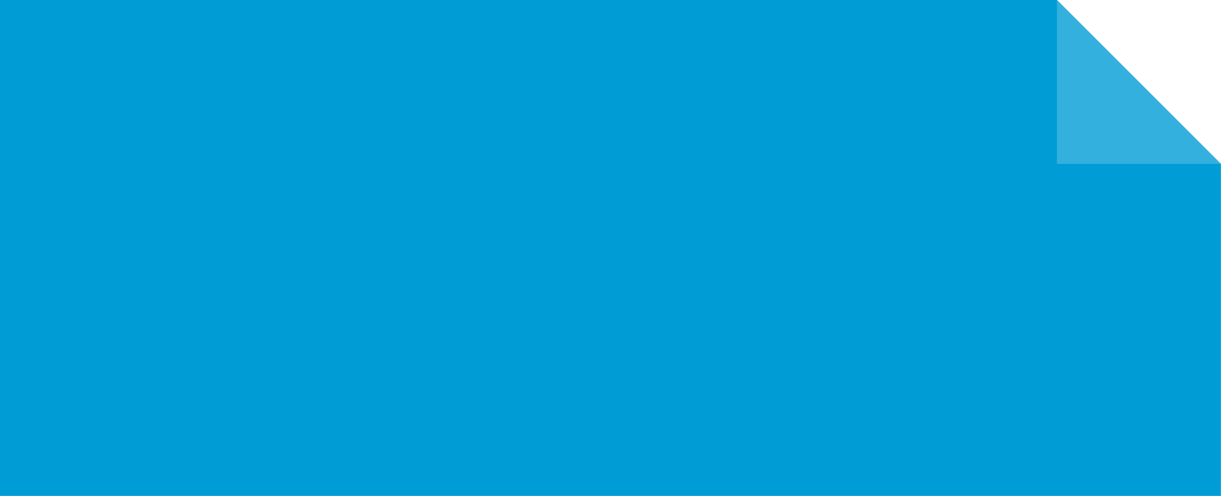 评估
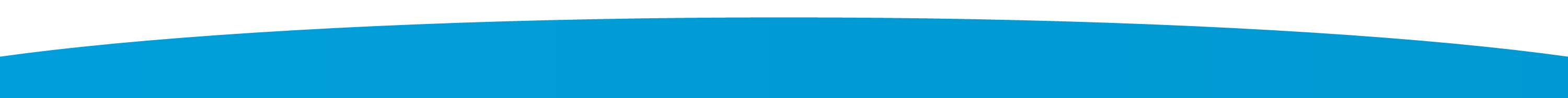 M
[Speaker Notes: 其中性能的衡量来自于从鬼道分享的天猫ipad客户端关于ReactNative的实践。]
framework
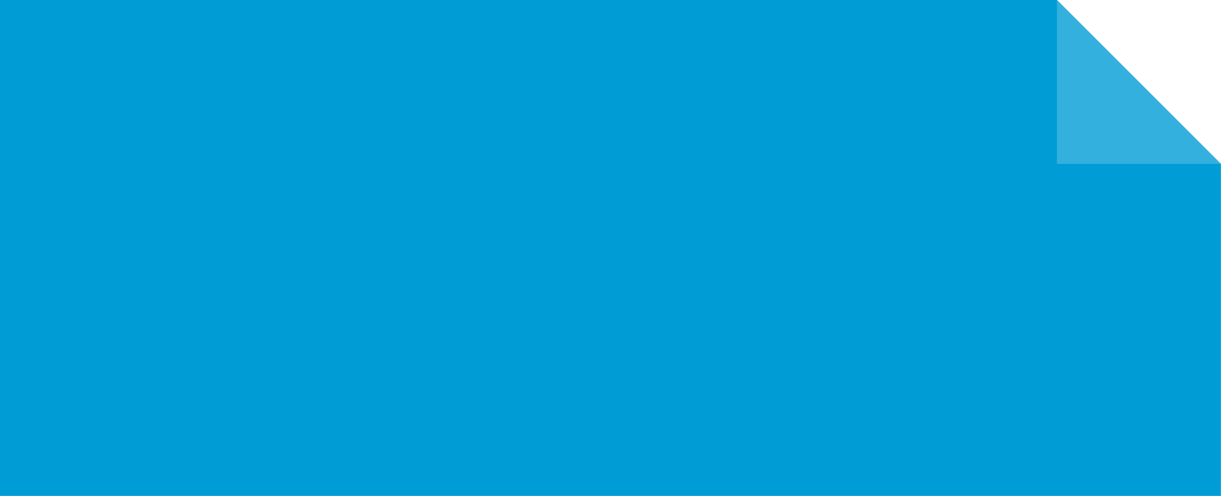 将资源文件和代码打包成framework(xcode 6)
从服务端下载framework
运行时按需加载framework
原理
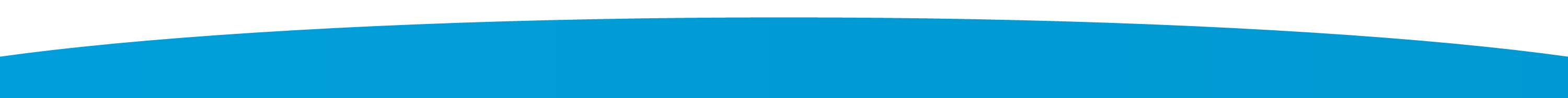 M
[Speaker Notes: framework也分两种：1. dependent library 启动时被load  2. runtime loaded library 运行时被load 
对于dependent library, 在链接阶段， 会把framework的reference写入到app可执行文件中去]
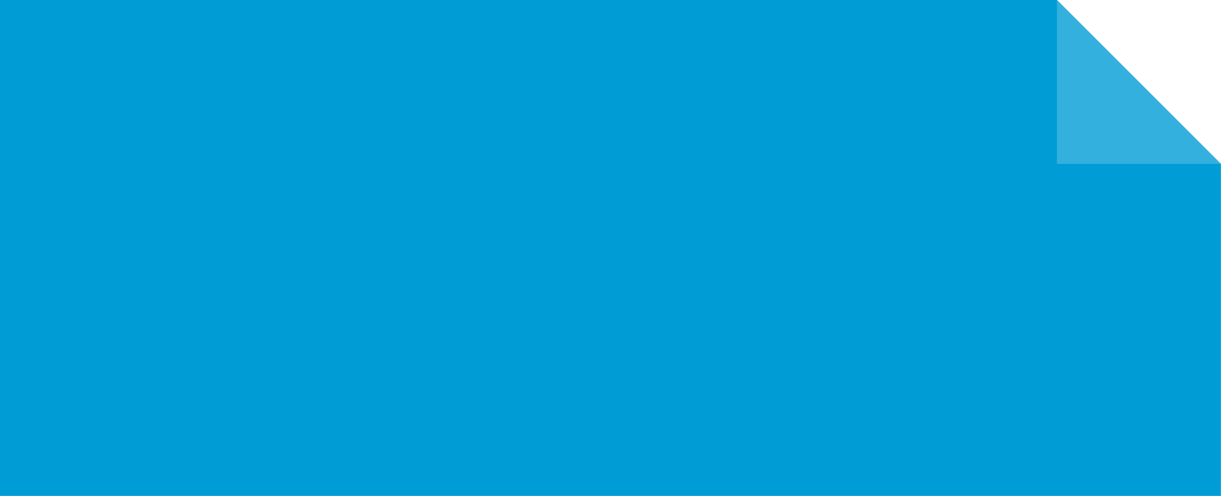 demo
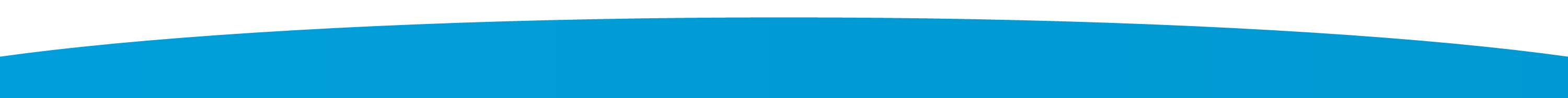 M
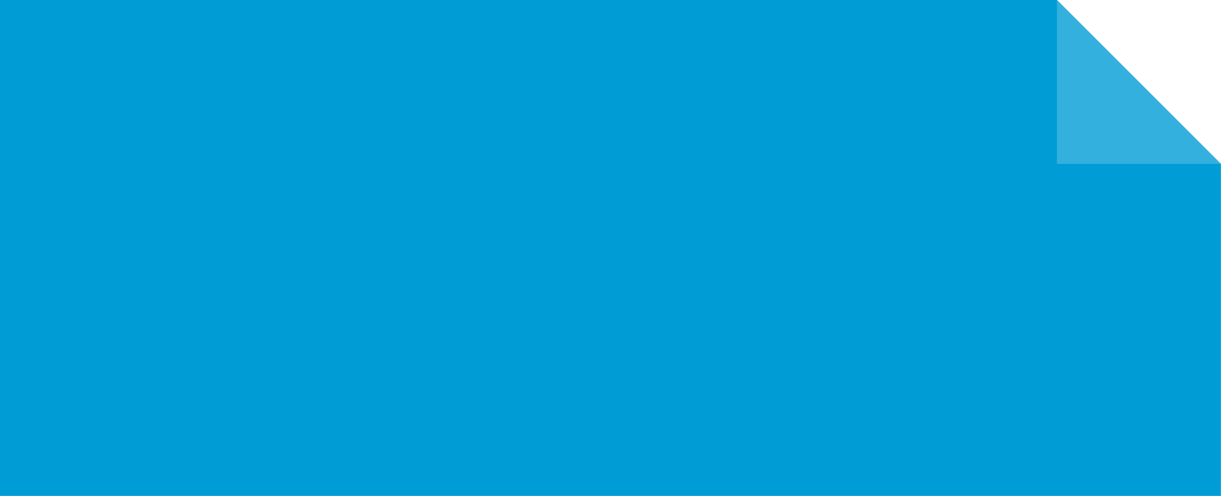 当dyld试图加载framework时，会校验framework的签名；  校验失败会kill 掉app
对于app store上架的app， 只能动态加载被苹果签名过的framework。

p.s.提交苹果审核后，苹果会用自己的私钥进行签名
问题
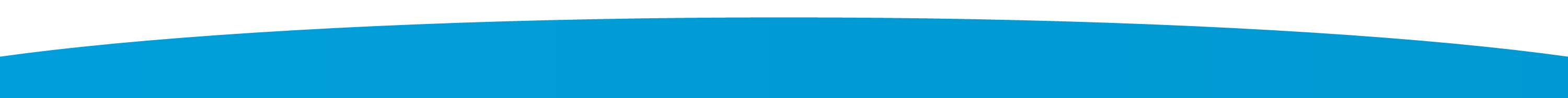 M
[Speaker Notes: 参考：
http://realmacsoftware.com/blog/dynamic-linking
http://foggry.com/blog/2014/06/12/wwdc2014zhi-iosshi-yong-dong-tai-ku/]
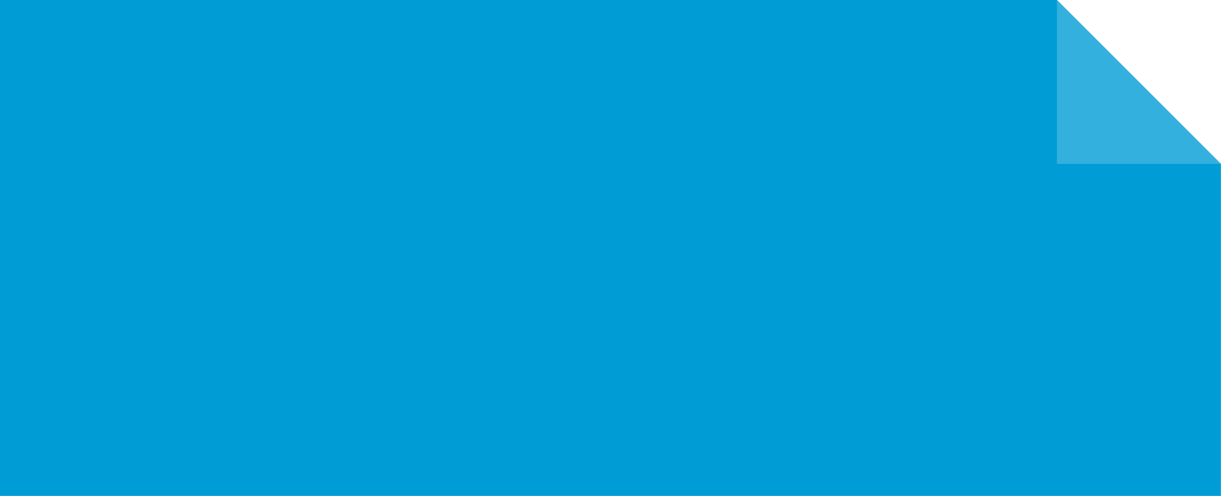 评估
可行性：无
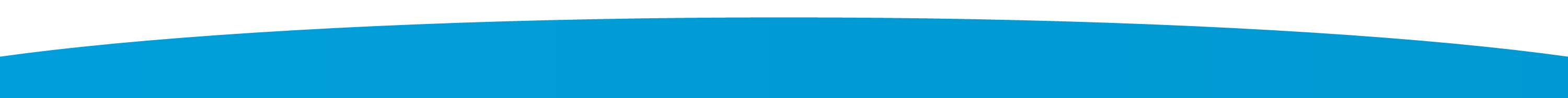 M
苹果相关规定
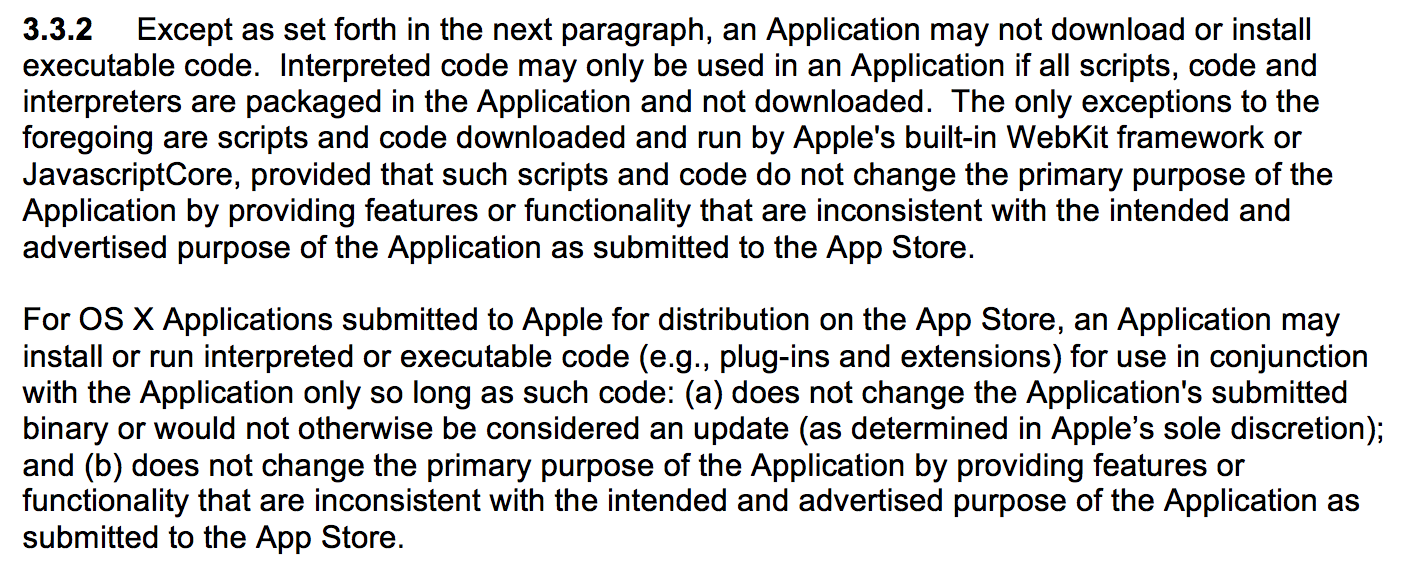 －摘自Apple Developer Program  Agreement 20150608
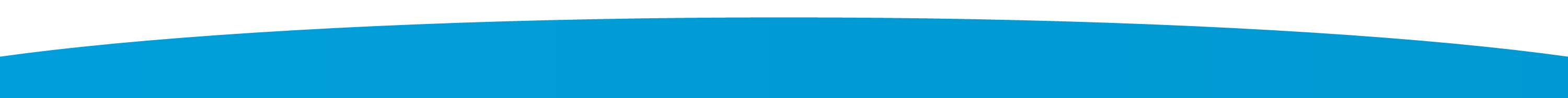 M